Preparing for Acute Reputation Risk
Manajemen Krisis
Pertemuan 11
Preparing Policy
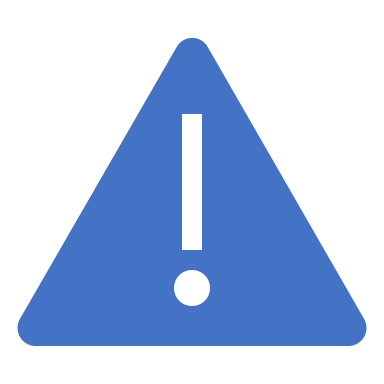 Crisis management policy should have a clear definition of a crisis. Crisis policy should be to explain how strategic crisis management fits within the wider resilience framework. 
Maksudnya:
Kebijakan terkait manajemen krisis harus memiliki definisi yang jelas tentang krisis yang dihadapi perusahaan. Apa penyebabnya, bagaimana kondisinya, apa dampaknya terhadap perusahaan maupun stakeholders. Sehingga policy atau kebijakan yang diambil harus bisa mendukung upaya perusahaan untuk sustain (berkelanjutan).
Preparing leaders
Crisis management requires strong, effective leadership in both preparation and execution.

Seperti apa sifat kepemimpinan yang dibutuhkan saat perusahaan menghadapi krisis?
Preparing structure
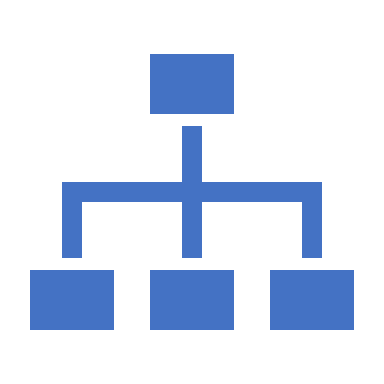 Crisis management requires a clearly defined structure delineating powers between different teams.
Maksudnya, struktur pembagian tugas dan tanggung jawab di antara anggota tim harus jelas sehingga proses penanganan krisis bisa efektif dan efisien.
Preparing procedures
Crisis management requires procedures that guide an organization’s crisis response.
 Yang dimaksud procedures di sini adalah prosedur yang bisa dijadikan panduan dalam penanganan krisis.
Preparing people
Crisis management requires trained, skilled professionals to fulfil specific responsibilities.
Maksudnya, dibutuhkan sumber daya yang kompeten dan terlatih untuk menangani tugas-tugas khusus. Misalnya, dalam penanganan bencana, tim gugus tugas terdiri dari tim penanganan korban, tim medis, dll.
Preparing culture and relationships
Crisis management requires a culture that values reputation and the importance of external goodwill and relationships.
Maksudnya, dalam penangangan krisis harus ada kesadaran akan pentingnya menjaga reputasi dan menjalin hubungan baik dengan berbagai pihak.
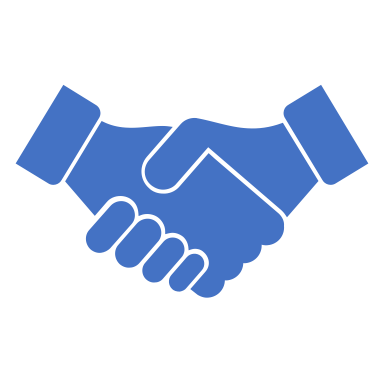